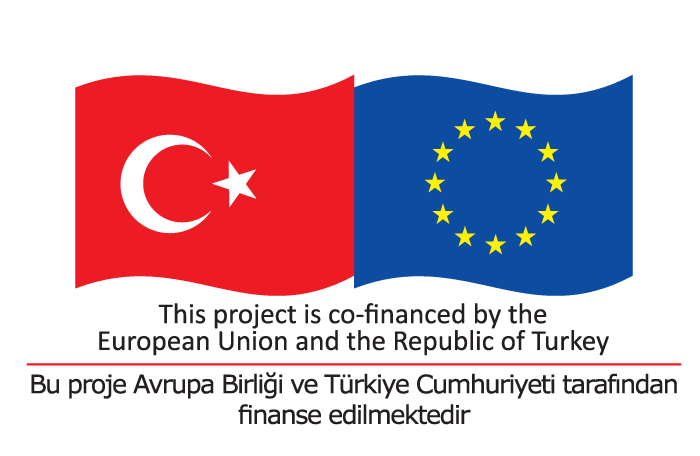 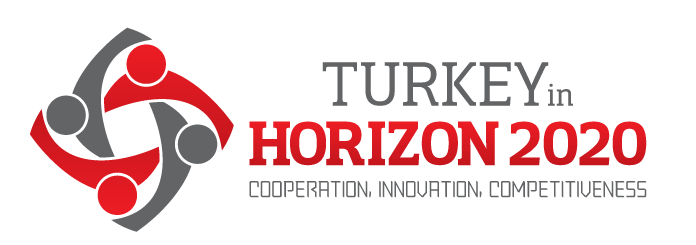 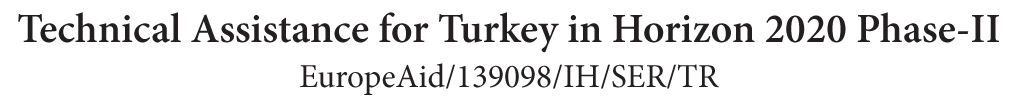 Turkey in Horizon 2020 II
Turkish Experience in INNOSUP-MIND4MACHINES
Eda Çığ Türktaş 
 Istanbul Chamber Of Industry
European Innovation Ecosystems: Connect-Scaleup-INNOVSMEs
6 July 2021
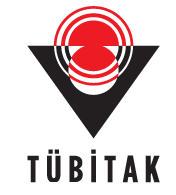 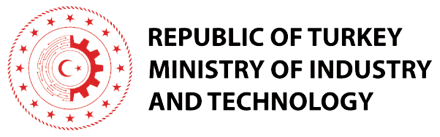 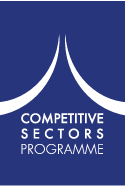 Introduction
Engineer, Project Expert, Project Coordinator @R&D and Technology Department of ICI
Enterprise Europe Network, since March 2009
Technology transfer and R&D funds
Main contact point for FP7, H2020 in ICI in scope of EEN
Preparation & Reporting of EEN project
Main areas of work: innovation, R&D funds, university-industry collaboration, entrepreneurship, start-ups, digital transformation…
Project coordinator- ICI-KOZA Start-up Accelaration Program (ISTKA Project (2018-2020)
Project coordinator- ICI Turkey-EU Business Dialogue- TEBD (IPA-II Grant Project (2019-2020)
Project coordinator: IPA-II Competetive Sectors Program Industrial Design Centre Project
ICI Digital Transformation Office (ISTKA Project 2018-2020)
Digital Transformation Excellence Centre 
To be established
About MIND4MACHINES
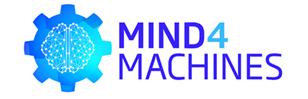 Call: H2020 INNOSUP-01-2020, Cluster Facilitated Projects For New Industrial Value Chains
Name: Manufacturing Industry’s Novel Digitalisation value chains FOR connecting MACHINES with people, process, and technology
ID: 101005711
Implementation Period: 14 June 2021-13 June 2024
EU contribution: € 4 999 737,50
Funding Scheme: IA - Innovation action
Min 75 % must be used for innovation support: 
	3,3 M direct funding + Project activities
About MIND4MACHINES
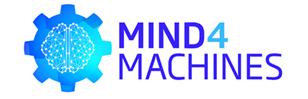 MIND4MACHINES aims 
to facilitate cross-border and cross-sectoral collaboration and 
to provide direct support for entrepreneurship and innovation in “smart ICT technologies for manufacturing industry”, 
particularly covering the entire digitalisation value chain, from IoT (hardware, software, services and connectivity) to Big Data, Cloud Computing, Artificial Intelligence, Blockchain and Cybersecurity Technologies. 
Thus, the project aims to create accelerate the market up-take of solutions for deep transformation of energy/resource intensive industries into sustainable, climate neutral and intelligent manufacturing, within the context of the  European Green Deal.
MIND4MACHINES Concept
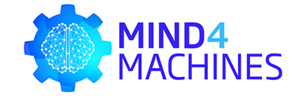 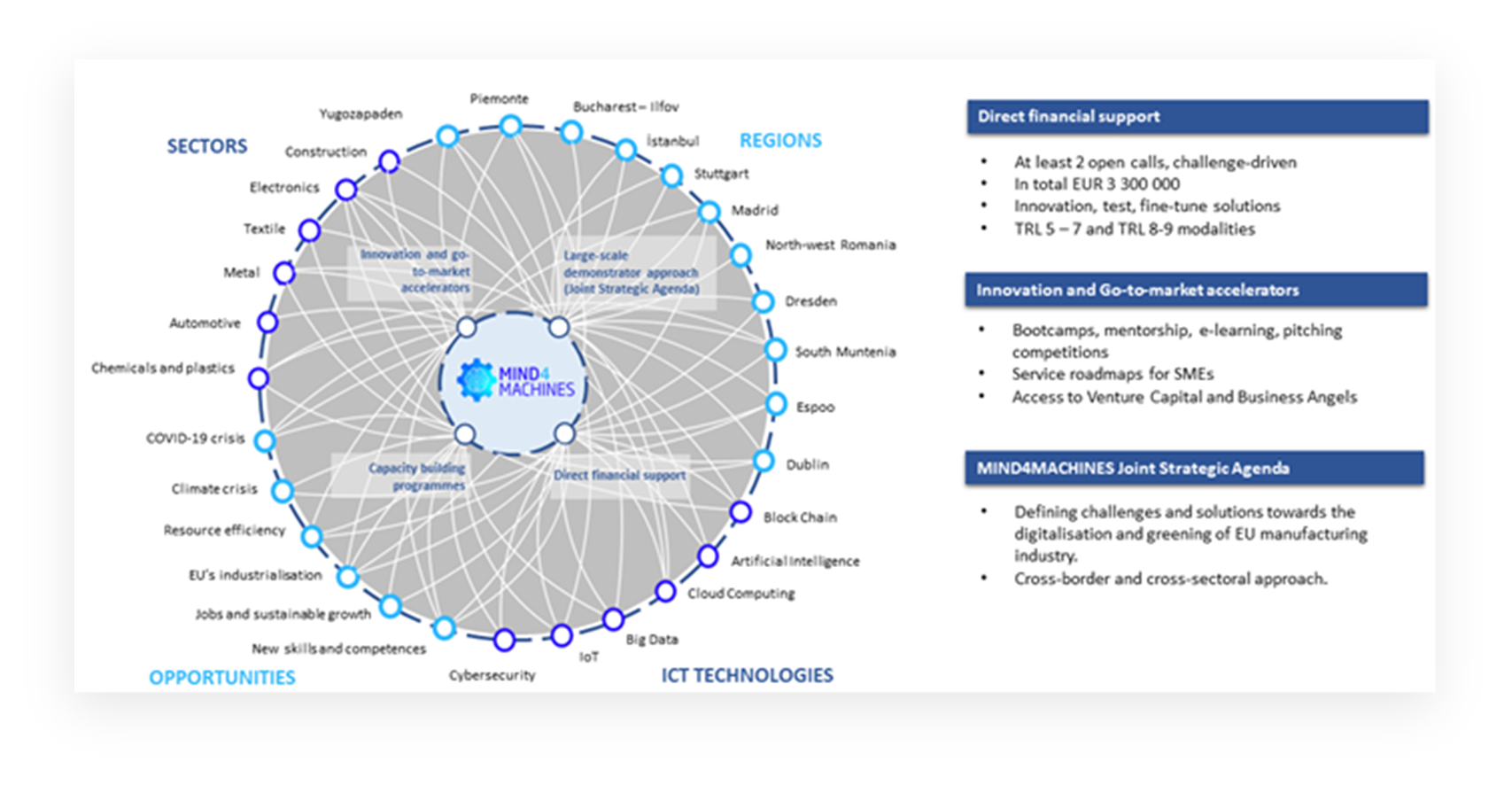 MIND4MACHINES Concept
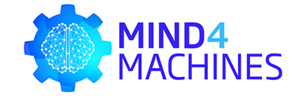 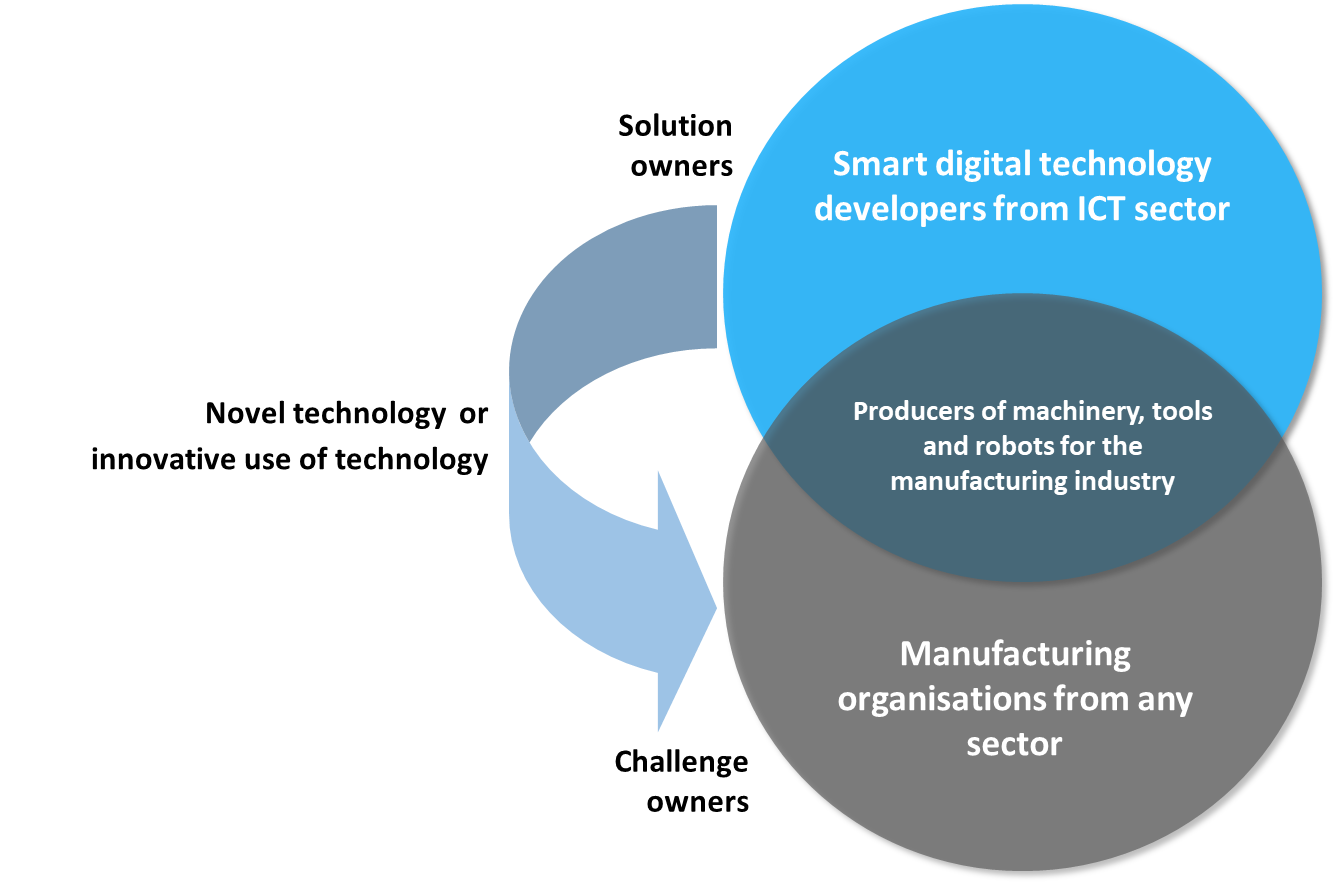 MIND4MACHINES aims to establish a large-scale demonstrator approach to show the potential of the latest ICT solutions (AI, Big Data, Cloud Computing, IoT, etc.) to be used as a lever towards the transformation of the European manufacturing industry into an innovation-led sector able to cope with the societal challenges of our era: climate change, bioeconomy, circular economy, energy efficiency, etc.
MIND4MACHINES Consortium
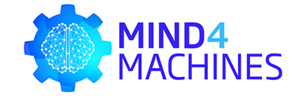 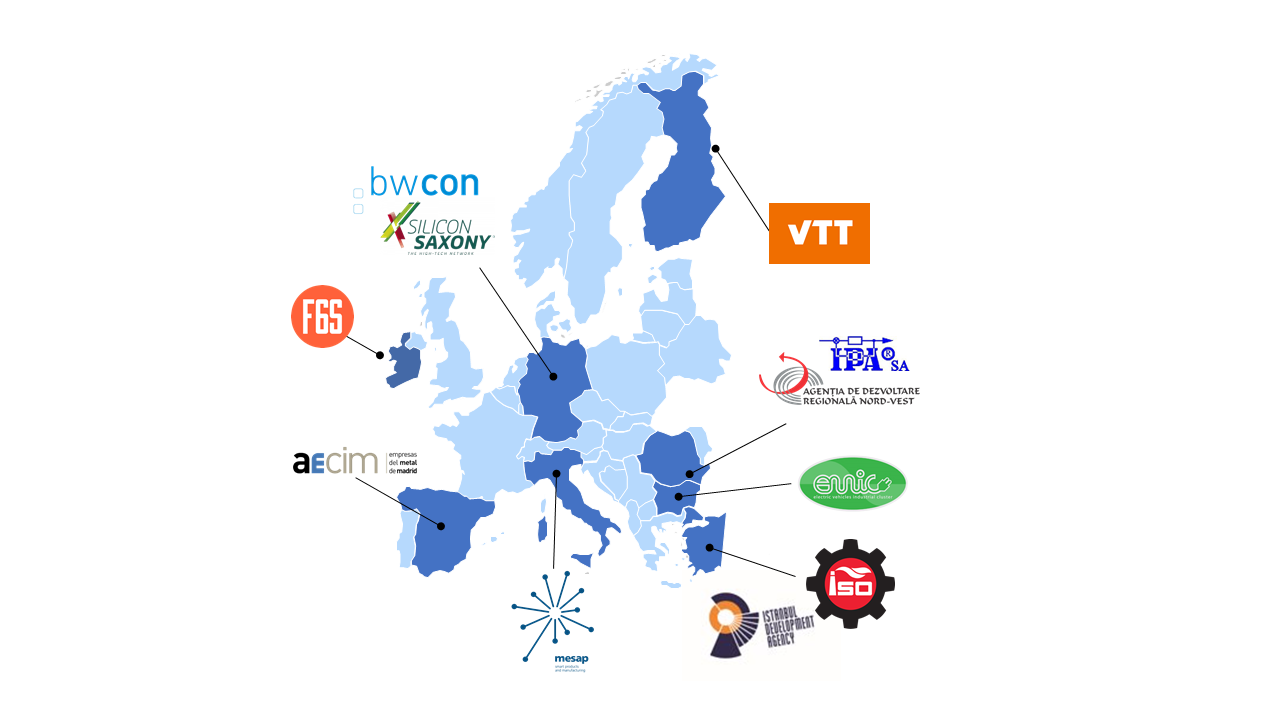 Story Behind-Summary
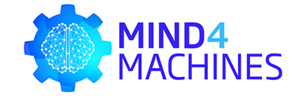 Story Behind-Detail
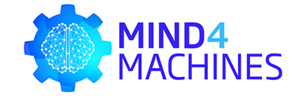 2019- First Submission
2020- Revision and Resubmission
Evaluation Summary Report 2019
Remarks on Proposal Writing Process
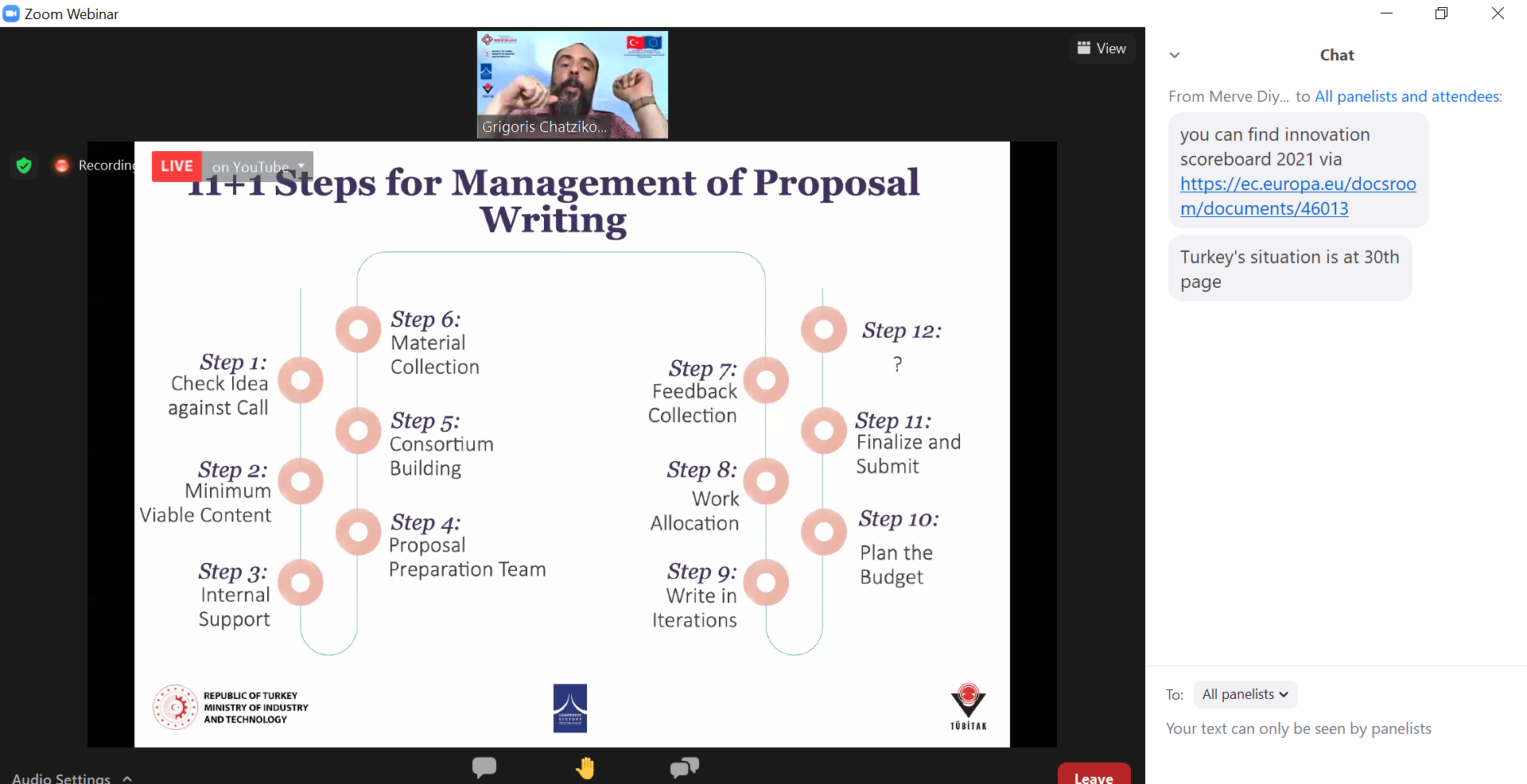 Partners: Regional coverage and main contribution taken into account
From 2019 to 2020: EU Green Deal and Covid-19 measures added. 
1-to-1 meetings with partners esp. at the 2nd stage. More talk with big sharks… 
Proposal writing in summer… 
Partners feedback on the proposal gathered via online meetings & e-mails. 
External support
Remarks on Proposal Writing ProcessBudget
Worked on budget first
Then shared with the partners seperately
After the negotiation with all the partners ended the budget was shared with all
Remarks on Proposal Writing Process
Be sure that the targets/goals in the project are SMART 
Proofreading by possible colleagues, partners…
Spell check
Check numbers, dates of deliverables in the text and any other table
WP and Task leaders must be OK with their duty. 
Document must have one owner (if not decided to work on a shared document)
Pay attention to different versions arriving from different parties!!! 
Every comment and change must be taken to the master document!!! 
Submit earlier to the PP, the docs can be revoked and reuploaded after submission until the deadline.
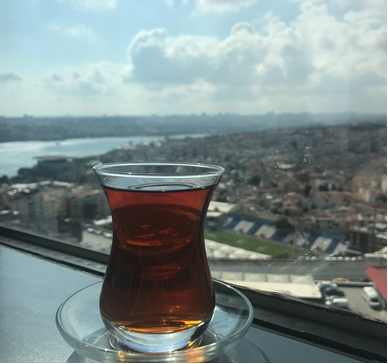 THANK YOU 
Eda Çığ Türktaş
İstanbul Chamber of Industry
R&D and Technology Department
E-mail: ecig@iso.org.tr
https://www.linkedin.com/in/edacig/
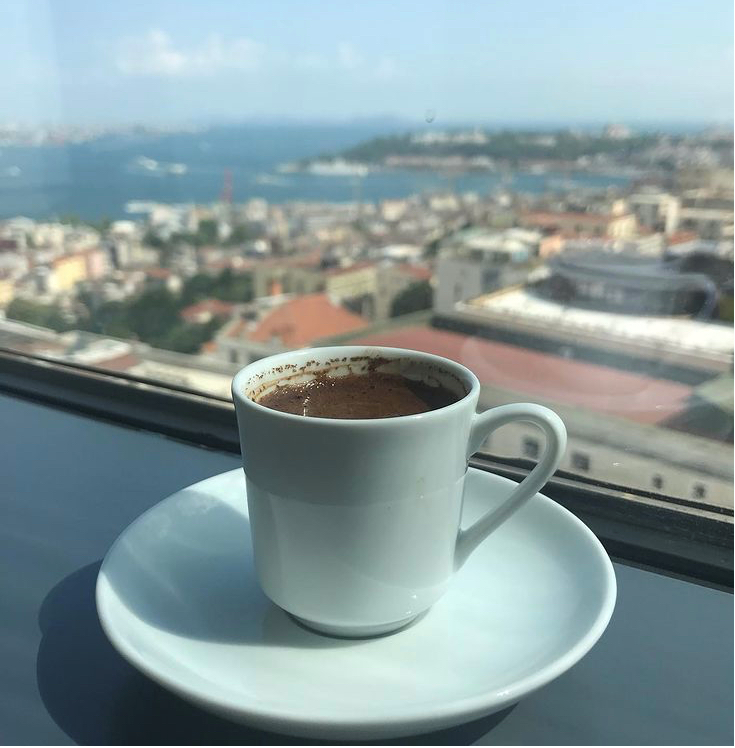 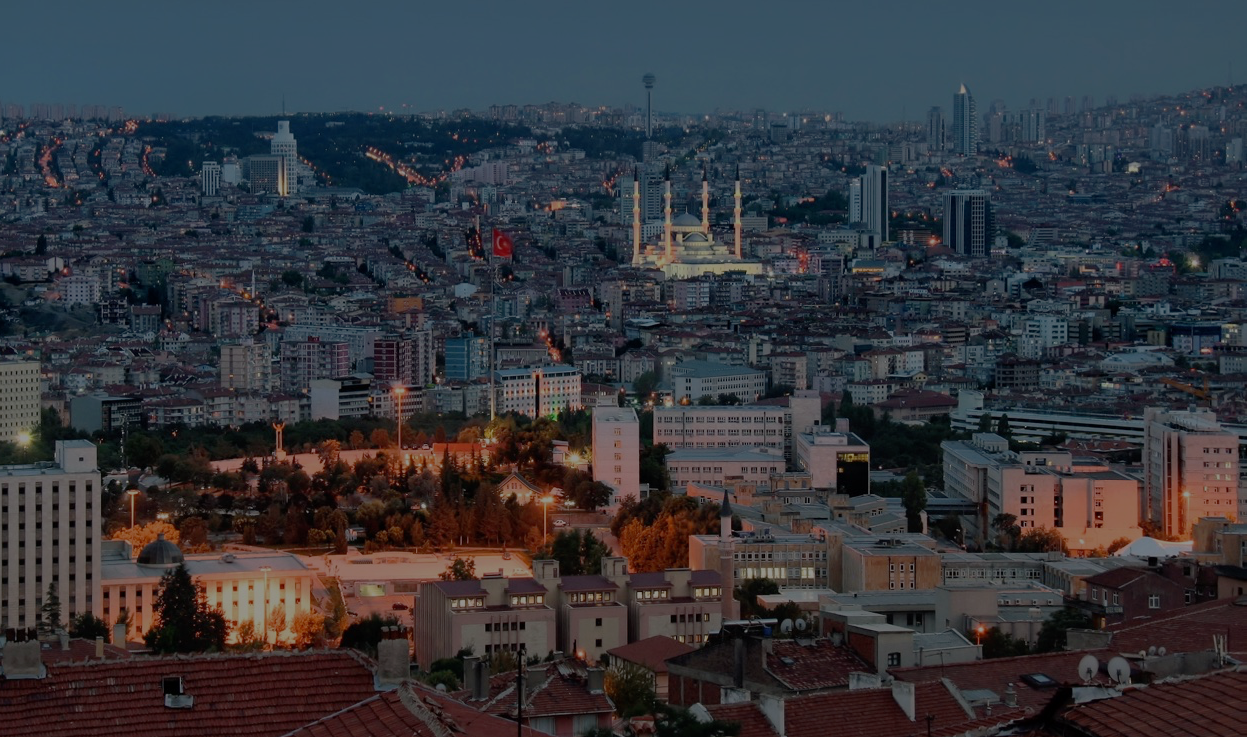 Contact:

Office Address
Turkey in Horizon 2020 Project
And Sokak 8/12 Akasya Apt. 06680 Çankaya/Ankara
06520 Çankaya/Ankara,Turkey
Tel: +90 312 467 61 40
http://www.turkeyinh2020.eu/
info@TurkeyinH2020.eu